Paying for Investing in Your College Education
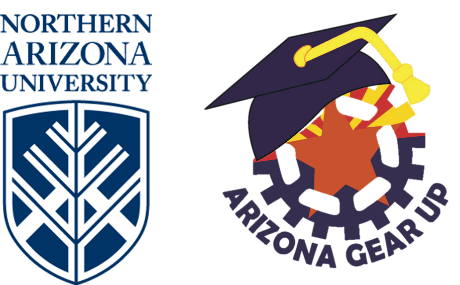 [Speaker Notes: Welcome! For the next hour we were going to talk to you about Paying for Your College Education, but as you can see from the title slide, we think a better title would be “Investing in Your College Education”]
College is an Investment
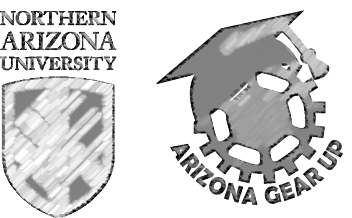 [Speaker Notes: We think that is an important distinction.  Does anyone know the difference between “paying for something” and “investing in something”?  (Give kids time to process and answer – hopefully they’ll know that when a person spends money as an “investment” they expect that in the end, they will get more back than they put in.)  When you simply pay for something – you get the thing you paid for, which you hope is worth that much, so you come out even, with less cash, but you got the ‘thing’ or ‘experience’ you paid for.  In this presentation -- we’re going to tell you how much it costs to go to college and explain how you can pay for it. But first, you need to know how much a college education is worth, so you will see the money you’re spending on it, is, actually, an investment – in the end, you will most likely get more back than you paid.]
Benefits of a College Education
College graduates are likely to make 
$22,000 more per year 
than high school graduates. Over a lifetime, 
that is almost one million dollars more!
$1,000,000
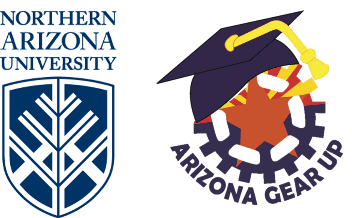 [Speaker Notes: When you think of the benefits of a college education, what’s the first thing that you think of?  {They’ll probably say money.}  The most obvious benefit of a college education is simply More Money! In fact, it’s worth about $1 million more over a lifetime.  (Of course, that is an average, some people without a college education make more, and some with a college education make less).]
Benefits of a College Education
Less likely to be unemployed
Greater job satisfaction/like your job            more
Healthier
More likely to vote, give blood, volunteer and exercise!
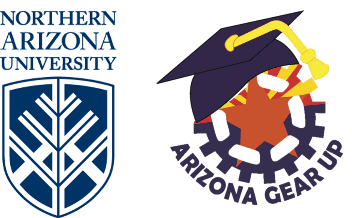 [Speaker Notes: In addition to more money, there are other benefits to having a college education. 
-Greater job security; in an economic downturn, who’s going to get laid off – the employee with a high school diploma or the one with a college degree?  The one with the college degree is likely to have, and be seen by the employer to have, more skills, better ability to adapt to changing workplace expectations, and a stronger work ethic, so is more likely to be kept on.
-Greater job satisfaction; if you go to college to study something you are interested in, then pursue a career in that field, you are probably going to like your job better than if you were doing a job because that was the only one you were qualified to do, and it might be physically demanding, in a less-than-desirable environment or have other drawbacks.
-Believe it or not, people with a college education tend to be healthier than people with less education. Why do you think that is?  (Give students time to respond. Then mention possibilities they may not have: less stress? Less physically demanding job? Because they have more money they can eat healthier, have the time and energy to exercise?)
- College educated people are also more likely to be involved in their communities – to vote, donate blood and volunteer.  Why do you think that is? (Give students time to respond. Then mention possibilities they may not have: understand better why these things are important? Better work/life balance so more time? …)]
Cost of AttendanceEvery college & university has an “Average Cost of Attendance” -- you can find it on     their website.
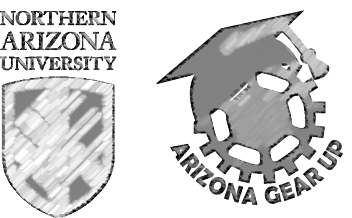 [Speaker Notes: So, now let’s talk about how much money you have to invest to get a college education and all the benefits that go with it. How many of you have ever heard the term: Cost of Attendance or “Average Cost of Attendance” in relation to going to college or university?  Every college and university has calculated an average cost for a student to attend one year at their institution. That is the Cost of Attendance]
Calculating Average Cost of Attendance
Tuition and fees 
+ Room and board
+ Books and supplies
+ Transportation and personal expenses
----------------------------------------------------------
=	  Cost Of Attendance
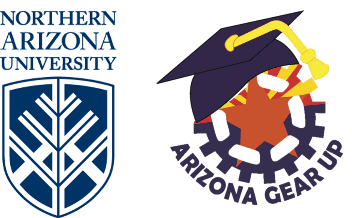 [Speaker Notes: Here is what it means:

To figure out the COA – you need to add these things together

Tuition – Who knows what tuition is?  This is the price you pay to attend classes,
Fees - Who knows what fees are? have to do with other costs needed to take the courses, such as a technology fee for computer access, or a library fee to use the library.  Tuition and fees are usually the same for every student taking a particular course.  
Room and Board - What does that mean?  The costs for students to live and eat during the school year. 
Books and Supplies – this is the cost to buy your textbooks and other supplies needed for your classes. Can anyone guess what the average price of a new textbook for college is?  (The average price is around $80; they can cost as much as $200 and most college students spend about $1200 per year on books and supplies)
Transportation and personal expenses -  These expenses will vary from student to student – It depends somewhat on the transportation you use, and how much money you need for personal things or food off campus. Each college and university has established an estimated, average cost for transportation and personal items for students living on campus, and another estimated, average cost for these items for students living off campus.

When you add all of these together  you have the WHAT? --  Cost of Attendance]
What is the actual cost?
Cost of Attendance
– Financial Aid
_________________
Net Price
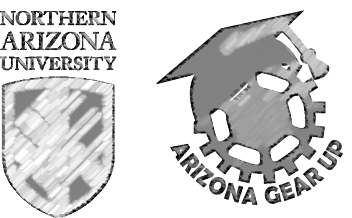 [Speaker Notes: About two-thirds of full-time students pay for college with the help of financial aid in the form of grants and scholarships.  When you subtract your financial aid from the cost of attendance, it can lower the amount you have to pay significantly.  Financial aid is a good thing! So, when you’re thinking about which school to go to, the Net Price, is actually more important than the “Cost of Attendance”]
Types of Financial Aid
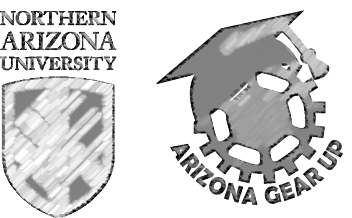 Financial Aid
Gift aid
Grants
Scholarships
Self-help aid
Employment/Work-study
Student loans
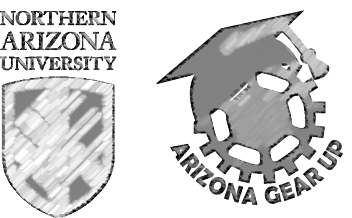 [Speaker Notes: Here is a simple way to think about financial aid:  Gift Aid and Self-Help Aid.

Gift Aid is like getting a present from someone – you don’t have to pay it back.  

Two kinds of Gift Aid are grants and scholarships, which we will talk more about in a minute

Self-help Aid is money that you borrow or earn to help you pay for college.
Two kinds of self-help aid are:
 1) employment/work study – Who has heard of this before?  If anyone has, can they explain it? where you work to earn money help pay for your college education
2)  student loans  - this is money that you borrow, and you have to pay it back. We will talk more about self help aid too.]
Grants
Free gift assistance from the 
    government or college to cover 
    education costs

Does not need to be paid back
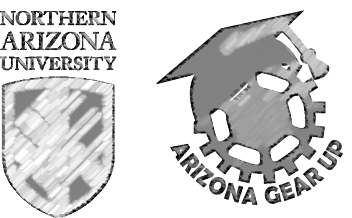 [Speaker Notes: Let’s talk about Gift Aid first because gift aid is free money-

First - Grants are gifts of money awarded to qualified students. This is money that does NOT need to be paid back.  It can come from the government (federal or state), or from the college.  Grants are often available for students and families who are low-income, and cannot afford college on their own.]
Scholarships
Free money from various sources for
   college expenses

 Does not need to be paid back

 Students must apply for each 
   scholarship individually
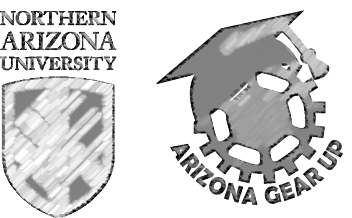 [Speaker Notes: Another type of gift aid are scholarships

Scholarships are free money given by the college or private organizations.

Some scholarships are awarded for excellent academic achievement in high school. Some are awarded for athletic ability.  Have you ever heard of someone getting a ‘free ride’ to college to play football or basketball for the college?  ‘Free ride’ means all of their college expenses (The total cost of attendance) are paid.

There are other scholarship that don’t have to do with academics or sports – like scholarships based on the town you live in, or your ethnic background, or for students who have done community service; there might even be a scholarship our there for someone who is left-handed.  You just have to know where to look for the scholarships and then apply. (Hint: Most are on-line!) Have any of you applied for, or received, any scholarships yet?  The GEAR UP Coordinators at your schools will help you find the places to look for these scholarships. The best advice I can give you is to apply for as many as you can! You may not get them all, but if you don’t apply, you won’t get any.]
Work-Study
Provides part-time employment to college students (may be on or off campus)

Encourages civic education or work related to your program of study

Work study jobs will accommodate your 
class schedule

Work study is available for students with 
financial need
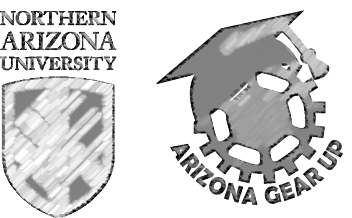 [Speaker Notes: Federal Work-Study:
It provides part-time employment while you are enrolled in school.  Unlike a regular job, work-study employers work with your schedule, so when your class schedule changes each semester, they’ll adjust your work schedule. Or if you need to meet a study group prior to a test, or to work on a group project, your work-study employer will work with you to adjust your schedule.  Working part-time has other benefits besides the money you make – including gaining valuable workplace experience, opportunities to meet people – including students and professors -- and learning how to manage your time.  You’ll get a paycheck from a work-study job. It’s up to you to manage this money – use it to pay for college, don’t blow it on stuff you don’t need.]
Employment
Students can work off campus to      earn money to pay for college

Over 70% of college students work   while attending school*

*Source: Georgetown University’s Center on Education and the Workforce.
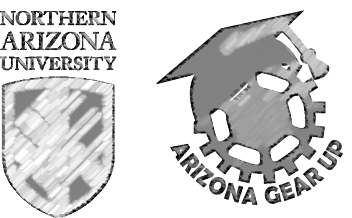 [Speaker Notes: Working and earning money while in college is great, but remember, it takes time, so you need to figure out and stick to a strict schedule that will allow you to attend your classes, work, study and get enough sleep.  So, for example, working a fulltime night job might not be a good idea. Although you might make enough money to pay for school, you won’t be able to stay awake in your classes!  It’s also important that you don’t just ‘pocket’ the money and spend it on things you don’t really need (entertainment, expensive tech, eating at expensive restaurants – you need to save a good part of it to pay your tuition and fees, and housing bills as they come due!

A new study from Georgetown University's Center on Education and the Workforce finds that, over the past 25 years, more than 70 percent of college students have worked while attending school. And the number of working students has grown as college enrollment and tuition have increased. Oct 29, 2015]
Savings Plan
Earn to Learn: Students save & In-State  University provides a savings match. 
For every $1 saved, the In-State University will match with $8 – up to $4000

You save + University gives =  TOTAL
   $500      +        $4000     	  =   $4500
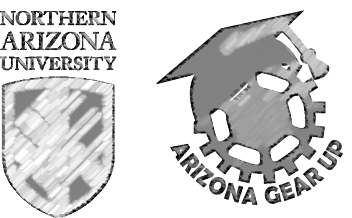 [Speaker Notes: Earn to Learn is a Matching Program at Arizona In-State Universities (U of A, ASU and NAU). How many of you have heard of it?  Wouldn’t you like to know if you and your family qualify for a program to save $500 by the end of your junior year, which will turn into $4,500.00? That is $4000 free money (does not have to be paid back) ! PLUS if you still qualify at the end of your junior year, you can save another $500 and have a total of $9,000.00 by the end of your Senior Year!  Where else can money grow by 800% in a year?  This savings program, AZ Earn to Learn, provides families with a savings opportunity just like this. The catch? You can only use this money at the three Arizona Major Universities, Arizona State University (ASU), Northern Arizona University (NAU) or the University of Arizona (U of A).  If you decide to go to a Community College first, NAU and U of A will hold the funds until you are ready to enroll at their university. ASU, on the other hand, requires that students who are part of this savings program enroll at ASU straight out of high school. 
 
	To take advantage of this opportunity, you first have to complete an on-line survey in spring of 10th grade or fall of 11th grade that determines if you are eligible.  Then, if you are eligible and enroll, you and your parents have to go through an on-line financial training  course, open a savings account dedicated to college and deposit the money. This does not mean you have to have $500 when you start. Who has that kind of money? No, you save a little bit each week to get to $500 over the year.  If for some reason you do not attend one of the Universities – you will get the money back [$500 (one year) or $1000 (two years)]. 
 
Extra Information:
529 Plans- Prepaid tuition and college savings plans (known as 529 plans) offer tax-free withdrawals for college expenses. A 529 Plan is an education savings plan designed to help families set aside funds for future college costs. It is named after Section 529 of the Internal Revenue Code which created these types of savings plans in 1996.]
Loans
Financial Assistance that must be repaid

 The U.S. Department of Education offers
   low interest loans to eligible students
Subsidized: Based on financial need, student does not pay interest while in school
Unsubsidized: interest starts to accrue
    immediately – even while still in school
 Proceed with Caution – read the fine print!
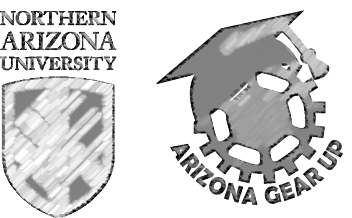 [Speaker Notes: Loans can come from the college, from banks or from the federal government.  You have to be very careful if you are considering taking a loan, because of all the terms. Some have high interest rates,  and for some, like unsubsidized loans, interest starts accruing immediately.   Who knows what interest is? (Hopefully they’ll get at the answer – it’s extra money you pack back to someone who lends you money, usually a percentage of the amount you borrowed).  So, in a worst-case scenario, say you got a $1000 loan, with a high (say 10%), compound interest rate that starts accruing immediately. By the time you graduate and need to pay it back, you’ll have to pay back $1,610  -- yes, even though you only received $1,000!]
Parent Loans
Parent Direct PLUS loan (FAFSA)
If you are a parent borrower, you’ll generally be expected to start         making payments on your Direct PLUS Loan once your loan is fully      disbursed (paid out).

A Direct PLUS Loan made to a parent cannot be transferred to the child. You, the parent borrower, are legally responsible for   repaying the loan.

 Private student loans for parents
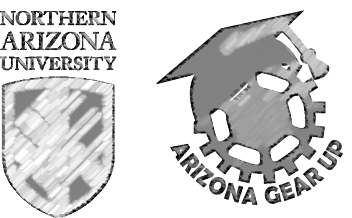 [Speaker Notes: Parents can take out loans to help students meet educational expenses. Loans can come from the college, from banks or from the federal government.  You have to be very careful if you are considering taking a loan, because of all the terms.]
FAFSA Free Application for Federal Student Aid
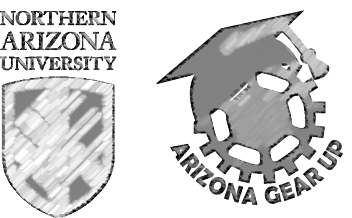 [Speaker Notes: FAFSA -  This is a word you will hear a lot about over the next 2 years.    It’s hard to say because of the F and S together in the middle. Try saying it – FAFSA! And what does it stand for?  --  Free Application for Federal Student Aid.]
What is FAFSA?
Acronym for Free Application for Federal Student Aid
An on-line form – fafsa.gov 
Determines eligibility for federal grants, low interest    loans and work-study (some private scholarships also use FAFSA information to determine eligibility)
Always FREE for you to complete
You must apply in senior year of high school and       again every year of college
Takes about 30 minutes to complete
Requires parents’ income/tax information
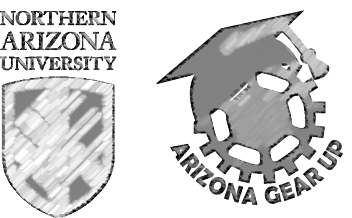 [Speaker Notes: Read slide…  The FAFSA Portal opens on October 1st of each year, to apply for financial aid for the next school year.  That means that you will complete the FAFSA in fall of your senior year, so you will know how much financial aid you are eligible for when you start college the following fall.  Never forget the first F in FAFSA stands for FREE!  If anyone tries to charge you to complete the FAFSA for you, or if you’re on a website to complete your FAFSA and it asks for a credit card number – DO NOT PAY!  The FAFSA  is always FREE.    The website is fafsa.gov. Not fafsa.com or fafsa.net.  Those are scam sites; do not enter your information there.]
College Student Examples
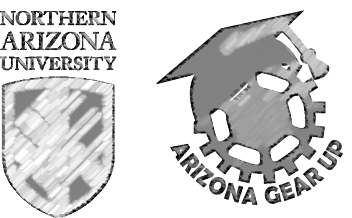 College Student #1
$26,000 (Cost of Attendance at In-State University)
$5,815 Grants (Max Pell)
$4,000 Work Study 
$11,500 Scholarships 
$6000 President’s Scholarship 
+ $500 Kiwanis Scholarship  
+ $5,200 (assorted other scholarships, inc. Zombie Apocalypse 	& Make Me Laugh Scholarships)  
$4,500 E2L savings account (Max)
$0 Out of pocket & no loans
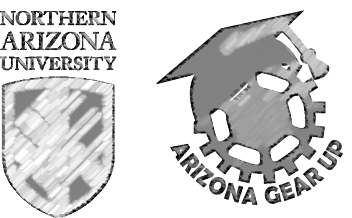 [Speaker Notes: Let’s take a look at how financial aid can help college students. [Read Slide]

This student’s family doesn’t have much money, but by completing the FAFSA, applying for scholarships, and completing the Earn to Learn Program, she will be attending her first year of college without taking any loans!   Most of this student’s expenses are paid with gift aid or ‘free money’ – (grants and scholarships).  But this student also put in $500 of her own money she earned through babysitting in high school to get the $4000 from Earn to Learn, and will be working part time while in college to get the $4000 in work study.  This is everyone’s dream financial aid package, but let’s look at the scholarships she got -- $6000 President’s Scholarship, means she had great grades in high school; $500 Kiwanis Scholarship means she was an involved community member; and the Zombie Apocalypse and Make Me Laugh Scholarships means she was spending time while in high school applying for scholarship.  So, while this may be everyone’s dream financial aid package, the dream can only come true if you’re working to achieve it NOW, in high school!]
College Student #2
$26,000 (Cost of Attendance at In-State University)
$5,500 Grants
$2,750 Scholarships
$4,000 Work-study
$13,750 Loans

$0 Out of pocket*

*Loans will be required to be paid back once a student in not 
 enrolled full time
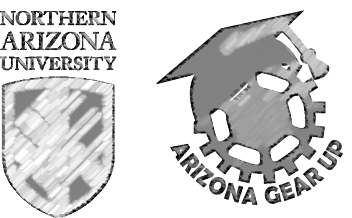 [Speaker Notes: [Read the Slide]
This student also completed the FAFSA and applied for scholarships. Based on his family’s financial situation, he got almost the maximum Pell grant and work-study amounts, but he didn’t manage to get as much in scholarships, and didn’t take part in the Earn to Learn Program, so has to take out a big loan.   If he gets the same financial aid package every year of college, by the end of four years, he will owe $55,000 plus interest.  That is a situation most of us want to avoid.  If you didn’t want to get into so much debt, are there any choices or changes this student could make to further reduce the net price? (Give students time to give some suggestions/ideas.)  If I were in his shoes, I’d look for ways to reduce the Cost of Attendance– perhaps by starting at community college instead of the university, so the tuition would be less and I could live at home for free with my parents, so that my Net Cost would be lower. Then, I wouldn’t have to take out any loans for the first two years at least.]
College Student #3
$15,000 (Cost of Attendance at community college)
$5,815 Grants (Max Pell)
$7,800 Value of room and board at       parent’s home
$3,800 Work-Study (Max)

$2,415 to help parents with expenses,  or to save for university
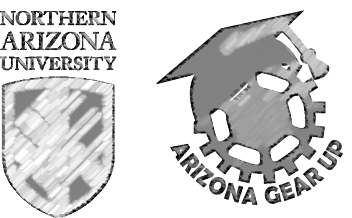 [Speaker Notes: [Read Slide]
This student is attending community college so the cost of attendance is less than the last two examples.  He completed the FAFSA and based on his family’s financial situation, he was awarded the maximum Pell grant and maximum work study for his school. Since he’s going to live at home while attending the community college, he can subtract the estimated cost of room and board from the Total Cost of Attendance.  In the end, this student will have $2600 in his pocket to use to help his parents with the cost of his food and utilities, or to save for university, when he’s ready to transfer there.  The $15,000 cost of attendance already included $2400 for “personal expenses” so if he spends less than that he can save even more for his eventual transfer to university.  Imagine if this student had also applied for some scholarships! He could be saving up even more for when he transfers to the university.

Cost of Attendance (estimates only):
Tuition- $84.00 per credit (x) full time load/12 credits (x) 2 semesters = $2,016.00 per academic year
Room and board = 650.00 (perhaps 200 for food and 450 for “rent”) for one full year (12 months) = $7,800.00 per year
Books/supplies = $750.00 average per semester ) = $1,000.00 per academic year
Travel = parking/gas/public transportation varies =  $2,000.00 per academic year
Miscellaneous = other living expenses (personal items, insurance, club/organization dues, etc.) = $2,200.00 per year]
College Student # 4
$67,800 
(Cost of Attendance at Harvard University, includes $900 for travel between AZ & MA)
$63,200 Harvard Scholarship because parents earn <$65,000 per year & have few assets)
$4,600 Harvard Student Work               Opportunities
$0 Out of pocket & No Loans
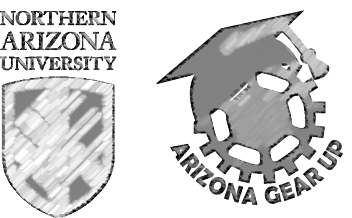 [Speaker Notes: [Read Slide]
So, do you think the only way to make the net price of going to college is to live with your parents and go to the community college?  What if your dream is to go out-of-state, say, to an Ivy League School, like Harvard.  Let’s look at Example number 4, for that.  This student did so well in high school, and on his Harvard application that he was admitted to that esteemed Ivy League School.  But look at the cost of attendance there -- $67,800 for one year. Wow – four years will cost over $270,000!  There’s no way he can afford to go there, can he?  Well, he completed the FAFSA and based on his family’s financial situation, he didn’t get a Pell grant or work study. His family makes too much money – over $50,000 per year.  However, at Harvard, that kind of family income makes you eligible for the Harvard Scholarship.  So Harvard will give him a part time job on campus, and waive all the costs of tuition, fees, books, room and board, so the student and his family don’t have to pay anything. They even provide about $4000 for personal expenses and $900 so the student can travel back and forth to Arizona at, say, Christmas break, or in the summer.  So, if a school like Harvard, or Stanford are your dream, don’t let the cost discourage you. Focus on getting GREAT grades, overcoming challenges, doing well on your ACT and writing an impressive essay.  If you do all those things right, the school will provide the money for you to attend!]
Lowering the cost of attendance
Earn/apply for scholarships
Academics, ACT/SAT scores, athletics, clubs, volunteer work, etc
Complete the FAFSA
Live at home/with roommates
Rent books/buy used books
Be creative with transportation (bike, carpool, parking pass)
Work while in school
Reduce spending (personal items, entertainment, etc.)
Take a full course load, plus
Take each required course once (don’t fail!!)
Choose the right college 
2+2 plan, 4-year with renewable offer, etc.
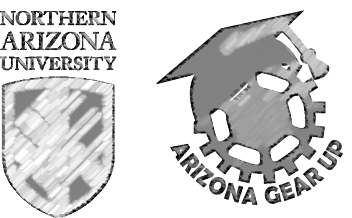 [Speaker Notes: Remember you can begin applying for scholarships now. Everything you earn can make a difference. You can and should continue to apply for loans through college (undergraduate and graduate). To maximize your eligibility for scholarships, as a Junior and Senior in high school, make sure you are keeping your grades high, make sure you study for and re-take (if necessary) your ACT and/or SAT tests, continue volunteering, and continue working on your talent (athletics or arts). 

Apply for FAFSA if eligible – even if you and/or your parents are not sure if you qualify. 

If possible, living with your parents or getting roommates to reduce costs

Find alternative ways to get the materials you need for class – books, supplies, technology can all be bought used or can be rented or borrowed.

Parking costs and communing to school can add up! Get creative with your options! 

Being a student is your #1 priority that deserves your full energy and attention. Keeping that in mind, there are many students who are successful by keeping a part-time job that helps with expenses. Part-time jobs can also be great ways to get experience and network. Find a job that will help you in your career and will challenge you, but that will not demand too much time and energy that will derail you from being the best student you can be.

Budgeting for your expenses will be a skill that can help you spend wisely.

Tuition for many institutions is calculated per credit hour, until you hit a threshold (usually 12 units). Every credit hour after you reach the threshold is either FREE or reduced.  Maximize your tuition payment by taking MORE than a full course load (15 or 18 credits), all while being successful in all your courses. 

Each course costs money– any courses you fail and have to re-take will cost you to re-take! Pass each course the first time you take it!

Some students reduce the cost of college by attending community college before transferring to a university. This can reduce cost for some students. However, if a 4-year university offers you a renewable scholarship as a first-time freshman, then going to a 4-year university for four years can be MORE affordable.  Students must apply for several collages and choose the college that has the best offer and is the best option for each student!]
Our Stories
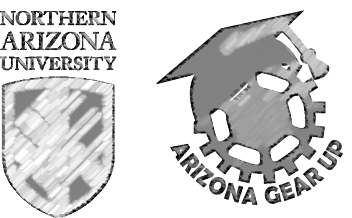 [Speaker Notes: Briefly share your own financial aid experience and tips. How did you pay for college?]
Let’s review
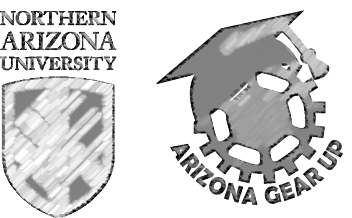 Review
1. What does COA stand for?
2. What does FAFSA stand for?
3. Why should you and your family complete the FAFSA if you  are eligible to apply?
4. What kind of financial aid does not have to be paid back?
5. What kind of financial aid must be paid back?
6.  What are some ways to reduce the Cost of Attendance?
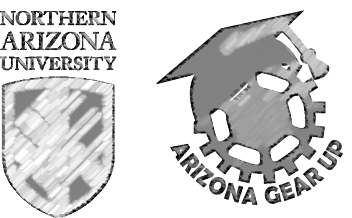 [Speaker Notes: Cost of Attendance (slide #6)

Free Application for Federal student Aid (Slide #17)

To see if you are eligible for federal grants, low interest loans or work study to help pay for college; plus some private scholarships use the information to determine eligibility (Slide #17)

“Gift Aid” -- Grants and scholarships (Slides #10 and #11)

Loans (Slide #15 and 16)

 Start at Community College, then transfer to University, live at home with your parents (Slide #21).  You can also rent books or buy used books, instead of new, FYI. Do well in high school so you get scholarships. Apply for lots of scholarships.]
Discussion Time
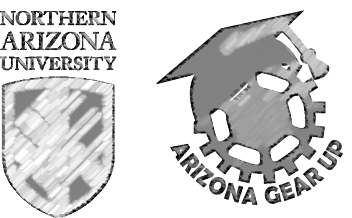 Discussion
What would you tell someone who says he is not going to college because he can’t  afford it?
How can a college education help you in the       future?
Who at your school will be able to help you        apply for financial aid and/or scholarships?
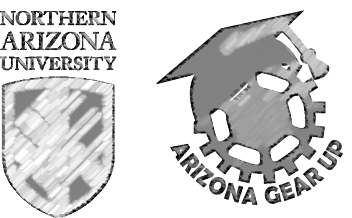 [Speaker Notes: Discuss that there is money available to help

A career that you will like – make more money –be happier, etc 

Your GEAR UP Coordinator and your guidance counselor – teachers will help too – just ask!]
Questions ?
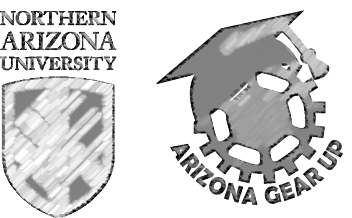 [Speaker Notes: Do you have any questions?]
Thank you for          listening
Please answer the questions on the hand-out and turn it in as your Ticket Out the Door!
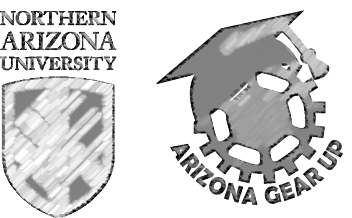